"Стыдно не уметь защищать себя рукою, но ещё более стыдно не уметь защищать себя словом".
Аристотель, древнегреческий философ
Базы данных
Лекция 19. 
Защита данных в БД от  несанкционированного доступа. Особенности Postgres
Управление правами доступа в Postgres
Postgres в соответствии со стандартами SQL/2 и SQL/3 поддерживает две команды управления правами доступа (привилегиями):
GRANT (назначение привилегий);
REVOKE (отмена привилегий). 
В Postgres понятие пользователя (user) идентично понятию «роль» (role), и команды создания роли и создания пользователя означают практически одно и то же за исключением некоторых значений по умолчанию. В последних версиях этой системы предпочтительным является использование ролей. 
Реляционная БД состоит из таблиц и других объектов, а набор баз данных, управляемый одним экземпляром сервера PostgreSQL, образует кластер баз данных. На уровне кластера создаются пользователи и группы, но данные могут относиться только к базам данных. При этом в рамках одного подключения к серверу можно обращаться к данным только одной базы данных, указанной при установлении соединения.
БД содержит одну или несколько именованных схем, которые в свою очередь содержат таблицы и объекты других видов. Одно и то же имя объекта можно свободно использовать в разных схемах. В отличие от баз данных, схемы не ограничивают доступ к данным: пользователь может обращаться к объектам в любой схеме текущей базы данных, если ему назначены соответствующие права.
2
Управление доступом в Postgres
PostgreSQL использует концепцию ролей (roles) для управления разрешениями на доступ к базе данных. Роль можно рассматривать как пользователя базы данных или как группу пользователей, в зависимости от того, как роль настроена. Роли могут владеть объектами базы данных (например, таблицами и функциями) и выдавать другим ролям разрешения на доступ к этим объектам, управляя тем, кто имеет доступ и к каким объектам. Кроме того, можно предоставить одной роли членство в другой роли, таким образом одна роль может использовать права других ролей.
	CREATE ROLE имя; 	DROP ROLE  [ IF EXISTS ]  имя;
Получение списка существующих ролей:
SELECT rolname FROM pg_roles; 
Для начальной настройки кластера базы данных, система сразу после инициализации всегда содержит одну предопределённую роль. Эта роль является суперпользователем («superuser») и по умолчанию (если не изменено при запуске initdb) имеет такое же имя, как и пользователь операционной системы, инициализирующий кластер баз данных. Обычно эта роль называется postgres. Для создания других ролей сначала нужно подключиться с этой ролью.
3
Создание ролей в Postgres
Синтаксис CREATE ROLE имя [ [ WITH ] параметр [ ... ] ]
Здесь параметр:
  SUPERUSER | NOSUPERUSER    	– будет ли эта роль «суперпользователем»
 | CREATEDB | NOCREATEDB           	– сможет ли роль создавать базы данных
 | CREATEROLE | NOCREATEROLE 	–  сможет ли роль создавать новые роли 
 | INHERIT | NOINHERIT   		– будет ли роль «наследовать» права ролей, 
				   членом которых она является
 | LOGIN | NOLOGIN  		–  разрешается ли новой роли вход на сервер
 | REPLICATION | NOREPLICATION 	– будет ли роль ролью репликации
 | BYPASSRLS | NOBYPASSRLS  	– будут ли для роли игнорироваться все 
				   политики защиты на уровне строк (RLS) 
 | CONNECTION LIMIT предел_подключений – количество параллельных
				   подключений (-1 – нет ограничений)
 | [ ENCRYPTED | UNENCRYPTED ] PASSWORD 'пароль' – шифровать ли пароль
 | VALID UNTIL 'дата_время'   – срок действия пароля (иначе – неограниченный)
 | IN ROLE имя_роли [, ...]   	 	– роли, в которые включается новая роль
 | ROLE имя_роли [, ...] –  роли, которые становятся членами создаваемой роли
 | ADMIN имя_роли [, ...] 		– подобно ROLE, но перечисленные здесь роли     
                                           включаются в новую роль с атрибутом WITH ADMIN OPTION,
                                           что даёт им право включать в эту роль другие роли
4
Управление групповыми ролями в Postgres
Для настройки групповой роли сначала нужно создать саму роль (create role). Обычно групповая роль не имеет атрибута LOGIN. Членом роли может быть и другая групповая роль. При этом СУБД не допускает замыкания членства по кругу. Также не допускается управление членством роли PUBLIC в других ролях. 
Использование прав групповой роли:
SET ROLE имя_роли;  - временно «стать» групповой ролью
В этом состоянии сеанс базы данных использует полномочия групповой роли вместо оригинальной роли, под которой был выполнен вход в систему. Для всех создаваемых объектов БД владельцем будет групповая, а не оригинальная роль. 
2) Роли, имеющие атрибут INHERIT, автоматически используют права всех ролей, членами которых они являются, в том числе и унаследованные этими ролями права. Например: 
	CREATE ROLE joe LOGIN INHERIT; 
	CREATE ROLE admin NOINHERIT; 
	CREATE ROLE wheel NOINHERIT; 
	GRANT admin TO joe; 
	GRANT wheel TO admin; 
Вопрос: какими правами будет обладать пользователь после подключения с ролью joe?
Сеанс базы данных будет использовать права, выданные напрямую joe, и права, выданные роли admin, так как joe "наследует" права admin.
5
Удаление роли в Postgres
Удаление роли. Так как роли могут владеть объектами баз данных и иметь права доступа к объектам других, удаление роли не сводится к немедленному действию DROP ROLE. Сначала должны быть удалены и переданы другим владельцами все объекты, принадлежащие роли; также должны быть отозваны все права, данные роли. Владение объектами можно передавать в индивидуальном порядке, применяя команду ALTER, например:      ALTER TABLE bobs_table OWNER TO alice;
REASSIGN OWNED — сменить владельца объектов базы данных, принадлежащих заданной роли. Синтаксис: 
REASSIGN OWNED BY { старая_роль | CURRENT_USER | SESSION_USER } [, ...]               	TO { новая_роль | CURRENT_USER | SESSION_USER } 
DROP OWNED — удалить объекты базы данных, принадлежащие роли. Синтаксис:  DROP OWNED BY { имя | CURRENT_USER } [, ...] [ CASCADE | RESTRICT ]
Удаляет в текущей БД все объекты, принадлежащие любой из указанных ролей. CASCADE: автоматически удаляет объекты, зависящие от каждого затрагиваемого объекта, и, в свою очередь, все зависящие от них объекты.
RESTRICT: отказать в удалении объектов, принадлежащих роли, если от каких-либо из них зависят другие объекты в базе данных. Это поведение по умолчанию. 
Все эти команды не могут обращаться к объектам в других базах данных, так что их нужно запускать в каждой базе, которая содержит объекты, принадлежащие роли. DROP ROLE автоматически исключит данную роль из других ролей, и третьи роли из данной.
6
Назначение объектных привилегий Postgres
Назначение привилегий на доступ к таблице или всем таблицам в схеме:
GRANT { { SELECT | INSERT | UPDATE | DELETE | TRUNCATE | REFERENCES | TRIGGER }    [, ...] | ALL [ PRIVILEGES ] }  
	ON { [ TABLE ] имя_таблицы [, ...]     
	| ALL TABLES IN SCHEMA имя_схемы [, ...] }   
	TO указание_роли [, ...] [ WITH GRANT OPTION ]
Здесь:
SELECT | INSERT | UPDATE | DELETE | TRUNCATE | REFERENCES | TRIGGER –   вид привилегии, т.е. действие, которое она разрешает выполнять. TRUNCATE – одномоментное удаление всех данных из таблицы без возможности их восстановления; REFERENCES – право на создание внешних ключей на таблицу; TRIGGER – право на создание триггеров на таблицу.
ALL [ PRIVILEGES ] – все вышеперечисленные привилегии.
имя_таблицы [, ...] – имя таблицы (таблиц), на которую предоставляется право.
ALL TABLES IN SCHEMA имя_схемы [, ...] – имя схемы (схем), на все таблицы которой предоставляется привилегия.
указание_роли [, ...] – роль (роли), которой предоставляется привилегия.
WITH GRANT OPTION – право делиться этими привилегиями с другими ролями.
Напоминание: все элементы описания, заключенные в квадратные скобки, являются необязательными, а знак | означает "или", например: A | B – указывать А или В.
7
Назначение объектных привилегий Postgres
В качестве указания_роли можно использовать:
[ GROUP ] имя_роли – имя роли, возможно, групповой.
PUBLIC – стандартная публичная роль, привилегии которой доступны всем ролям базы данных.
CURRENT_USER – функция, возвращающая идентификатор пользователя (скобки здесь указывать нельзя!). Обычно это тот же пользователь, что и пользователь сеанса, но его можно сменить с помощью SET ROLE. В Postgres (но не в других системах!) это синоним CURRENT_USER.
SESSION_USER – функция, возвращающая имя пользователя, установившего текущее соединение с базой данных.

Назначение привилегий на доступ к отдельным полям таблицы:
GRANT {{ SELECT | INSERT | UPDATE | REFERENCES } ( имя_столбца [, ...] )   [, ...]
	 | ALL [ PRIVILEGES ] ( имя_столбца [, ...] ) }   
 	 ON [ TABLE ] имя_таблицы [, ...]   
	 TO указание_роли [, ...] [ WITH GRANT OPTION ]
Здесь:
( имя_столбца [, ...] ) – имя столбца (столбцов), на которые распространяется привилегия.
Остальные элементы описания – аналогично предыдущему примеру.
8
Назначение объектных привилегий Postgres
Назначение привилегий на доступ к последовательностям:
GRANT { { USAGE | SELECT | UPDATE }    [, ...]   | ALL [ PRIVILEGES ] }    
	ON { SEQUENCE имя_последовательности [, ...]       
	 | ALL SEQUENCES IN SCHEMA имя_схемы [, ...] }  
  	TO указание_роли [, ...] [ WITH GRANT OPTION ]
Здесь:
USAGE – право использовать последовательность (извлекать из нее значения с помощью nextval и currval).
SEQUENCE имя_последовательности – имя последовательности, которая является объектом БД, создается командой CREATE SEQUENCE и генерирует целые числа.
Остальные элементы описания – аналогично предыдущему примеру.

Назначение привилегий на использование функции (всех функций в схеме):
GRANT { EXECUTE | ALL [ PRIVILEGES ] }    ON { FUNCTION имя_функции
	( [ [ режим_аргумента ] [ имя_аргумента ] тип_аргумента [, ...] ] ) [, ...]        
	| ALL FUNCTIONS IN SCHEMA имя_схемы [, ...] }    
	TO указание_роли [, ...] [ WITH GRANT OPTION ]
Здесь:
EXECUTE – тип привилегии, дающей возможность использовать функцию. Аналогично ALL и ALL PRIVILEGES.
Остальные элементы описания – аналогично предыдущему примеру.
9
Назначение системных привилегий в Postgres
Права на базу данных:
GRANT { { CREATE | CONNECT | TEMPORARY | TEMP } [, ...]
 	| ALL [ PRIVILEGES ] }    
	ON DATABASE имя_БД  [, ...]   
	TO указание_роли [, ...] [ WITH GRANT OPTION ]
Здесь:
CREATE –  право на создание схемы в заданной базе.
CONNECT –  право на подключение к указанной БД.
TEMPORARY –  право на создание временных таблиц в БД.
ALL [ PRIVILEGES ] – все вышеперечисленные привилегии на базу.

Права на табличное пространство в базе данных:
GRANT { CREATE | ALL [ PRIVILEGES ] }    
	ON TABLESPACE табличное_пространство [, ...]    
	TO указание_роли [, ...] [ WITH GRANT OPTION ]

это право позволяет создавать таблицы, индексы и временные файлы в заданном табличном пространстве, а также создавать базы данных, для которых это пространство будет основным. (Учтите, что когда это право отзывается, существующие объекты остаются в прежнем расположении.)
10
Назначение системных привилегий в Postgres
Права на схему базы данных:
GRANT { { CREATE | USAGE } [, ...] 
	| ALL [ PRIVILEGES ] }    
	ON SCHEMA имя_схемы [, ...]   
	TO указание_роли [, ...] [ WITH GRANT OPTION ]
Здесь:
CREATE –  право на создание новых объектов в заданной схеме. Чтобы переименовать существующий объект, необходимо быть его владельцем и иметь это право для схемы, содержащей его.
USAGE –  это право даёт возможность обращаться к объектам, содержащимся в заданной схеме. Но для доступа к самим объектам пользователю нужны будут еще объектные права на них. По сути это право позволяет субъекту «просматривать» объекты внутри схемы. Без этого разрешения имена объектов всё же можно будет узнать, например, обратившись к системным таблицам. Кроме того, если отозвать это право, в существующих сеансах могут оказаться операторы, для которых просмотр имён объектов был выполнен ранее, так что это право не позволяет абсолютно надёжно перекрыть доступ к объектам.
11
Отзыв привилегий в Postgres
Аналогично назначению привилегий их можно отозвать. Ниже приведены примеры:
1) Отзыв объектных привилегий на таблицы (все таблицы в схеме):
REVOKE [ GRANT OPTION FOR ]    
{ { SELECT | INSERT | UPDATE | DELETE | TRUNCATE | REFERENCES | TRIGGER }   
	 [, ...] | ALL [ PRIVILEGES ] }   
 	ON { [ TABLE ] имя_таблицы [, ...]        
 	| ALL TABLES IN SCHEMA имя_схемы [, ...] }    
	FROM { [ GROUP ] имя_роли | PUBLIC } [, ...]    [ CASCADE | RESTRICT ]
Если указано GRANT OPTION FOR, отзывается только право передачи права, но не само право. Без этого указания отзывается и право, и право распоряжаться им. 
2) Отзыв системных привилегий на все объекты в схеме):
REVOKE [ GRANT OPTION FOR ]    
	{ { CREATE | USAGE } [, ...]  | ALL [ PRIVILEGES ] }    
	ON SCHEMA имя_схемы [, ...]    
	FROM { [ GROUP ] имя_роли | PUBLIC } [, ...]    [ CASCADE | RESTRICT ]
3) Лишение пользователя членства в роли:
REVOKE [ ADMIN OPTION FOR ]    имя_роли [, ...] 
	FROM имя_роли [, ...]    
	[ CASCADE | RESTRICT ]
12
Особенности отзыва привилегий в Postgres
Если пользователь обладает правом с правом передачи и он дал его другим пользователям, последнее право считается зависимым. Когда первый пользователь лишается самого права или права передачи и существуют зависимые права, эти зависимые права также отзываются, если дополнительно указано CASCADE; в противном случае операция завершается ошибкой. Это рекурсивное лишение прав затрагивает только права, полученные через цепочку пользователей, которую можно проследить до пользователя, являющегося субъектом команды REVOKE. Таким образом, пользователи могут в итоге сохранить это право, если оно было также получено через других пользователей.
Когда отзывается право доступа к таблице, с ним вместе автоматически отзываются соответствующие права для каждого столбца таблицы (если такие права заданы). С другой стороны, если роли были даны права для таблицы, лишение роли таких же прав на уровне отдельных столбцов ни на что не влияет.
Пользователь может отзывать только те права, которые он дал другому непосредственно. Если, например, пользователь A дал право с правом передачи пользователю B, а пользователь B, в свою очередь, дал это право пользователю C, то пользователь A не сможет лишить этого права непосредственно C. Вместо этого, пользователь A может лишить права передачи права пользователя B и использовать параметр CASCADE, чтобы этого права по цепочке лишился пользователь C.
13
Особенности отзыва привилегий в Postgres
Если отозвать право доступа к объекту (с помощью REVOKE) попытается не владелец объекта, команда завершится ошибкой, если пользователь не имеет никаких прав для этого объекта. Если же пользователь имеет какие-то права, команда будет выполняться, но пользователь сможет отозвать только те права, которые даны ему с правом распоряжения ими. 
Если команду GRANT или REVOKE выполняет суперпользователь, эта команда выполняется так, как будто её выполняет владелец затрагиваемого объекта. Так как все права в конце концов исходят от владельца объекта (возможно, косвенно по цепочке или через право распоряжением правом), суперпользователь может отозвать все права, но это может потребовать применения режима CASCADE. 
REVOKE также может быть выполнена ролью, которая не является владельцем заданного объекта, но является членом роли-владельца, либо членом роли, имеющей права WITH GRANT OPTION для этого объекта. В этом случае команда будет выполнена, как если бы её выполняла содержащая роль, действительно владеющая объектом или имеющая права WITH GRANT OPTION. Например, если таблица t1 принадлежит роли g1, членом которой является роль u1, то u1 может отзывать права на использование t1, которые записаны как данные ролью g1. В том числе это могут быть права, данные ролью u1, а также другими членами роли g1. 
Если роль, выполняющая команду REVOKE, получила указанные права косвенно по нескольким путям членства ролей, какая именно роль будет выбрана для выполнения команды, не определено. В таких случаях рекомендуется воспользоваться командой SET ROLE и переключиться на роль, которую хочется видеть в качестве выполняющей REVOKE. Если этого не сделать, могут быть отозваны не те права, что планировалось, либо отозвать права вообще не удастся.
14
Использование представлений для назначения прав доступа
1) Создать представление "Сотрудники 2-го отдела":
CREATE  VIEW   emp2
AS  SELECT  *
FROM  emp
WHERE  depno = 2
WITH  CHECK  OPTION;
GRANT  ALL  ON  emp2  TO  chief2;
Теперь начальник 2-го отдела  имеет полный доступ к данным о сотрудниках своего отдела.
2) Создать представление "Сотрудники":
CREATE  VIEW   employees
AS  SELECT  tabno, depno, name, post, born, phone
FROM emp; 

GRANT  SELECT,  INSERT,  UPDATE  ON  employees  TO  empOK;
Теперь сотрудники отдела кадров (empOK) будут иметь доступ к данным сотрудников без сведений о зарплате, что позволит скрыть от них конфиденциальную информацию.
15
Пример БД: проектная организация
Начальная схема базы данных:
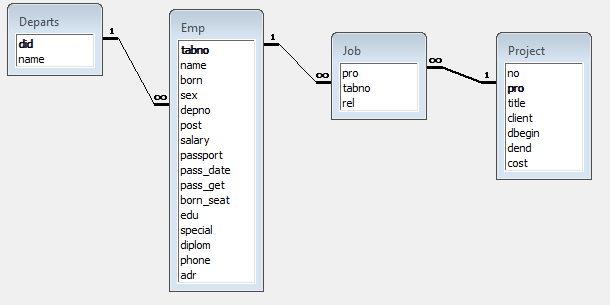 Departs – отделы,		Project – проекты,
Emp – сотрудники,	Job – участие в проектах.
16
Пример БД: проектная организация
Схема базы данных
после нормализации:
17
Назначение прав доступа
Права S (select), I (insert), U (update), D (delete).
Для таблицы Участие права будут назначены через представление
Для каждой таблицы должен существовать пользователь, который может читать / добавлять / изменять / удалять данные.
18
Назначение прав доступа через представления
Данные о проектах для руководителя проектов:
    create or replace view my_projects as
	select  *
	from	projects p
	where exists (select  *  from  employees e
		where e.e_id = p.p_chief  and  e.e_login = user) WITH CHECK OPTION;
UPDATE  MY_PROJECTS  SET p_chief = 123 where p_num = 888;
user – функция, возвращающая имя пользователя, который обращается к представлению с помощью любой команды (например, select). В поле e_login таблицы employees хранится это имя пользователя.
2) Данные об этапах проектов для руководителя проектов:
    create or replace view my_stages as
	select  s.*
	from	stages s
	where  exists (select  *  from  employees  e,  projects  p
		 where  e.e_id = p.p_chief  and  e.e_login = user
		 	and  s.s_pro = p.p_abbr) WITH CHECK OPTION;
CREATE  ROLE  staff;
GRANT  ALL  ON  my_projects  TO  staff; 
-- права на доступ к представлению есть у всех сотрудников. Но те из них, кто не является руководителем проекта, ничего не увидят через это представление
 (получат пустой результат).
19
Назначение прав доступа через представления
3) Данные об участниках проектов для руководителя проектов: 
create  or  replace  view  my_staff  as
	select	j.*
	from	job j
	where  exists  (select *
		 from  employees  e,  projects  p
		 where  e.e_id = p.p_chief  and  e.e_login = user
		 and  j.j_pro = p.p_abbr);
4) Данные о других участниках проекта:
create or replace view my_emps as
	select	je.j_pro,  e.e_fname||' '||e.e_lname e_name,
	e_depart,  e_post,  e_phone,  e_room
	from	employees e,  job je
	where  e.e_id = je.j_emp  and  exists (select *
		 from  job  jm,  employees  m
		 where  m.e_id = jm.j_emp  and
		 m.e_login = user  and  je.j_pro = jm.j_pro);
Права на эти представления назначаются аналогично.
20
Список литературы
Карпова И.П. Базы данных. Курс лекций и материалы для практических занятий: Учеб. пособие. – СПб., "Питер", 2013. – 240 с. –  глава 7.«Защита данных в базах данных". – https://publications.hse.ru/mirror/pubs/share/direct/259052819
Коннолли Т., Бегг К. Базы данных. Проектирование, реализация и сопровождение. Теория и практика: учебник / пер. с англ. – М. и др.: Вильямс, 2017. – 1439 с. – Глава 18. Защита баз данных.
Документация по Postgres. Часть V. Серверное программирование. Глава 20. Роли базы данных. – https://postgrespro.ru/docs/postgrespro/10/database-roles (дата обращения 20.03.2020)